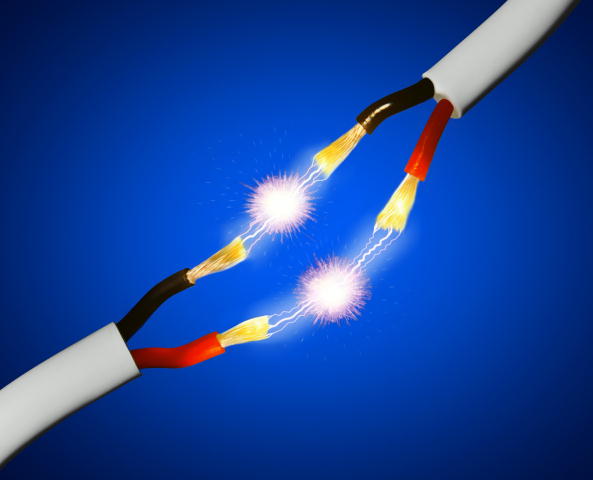 Министерство образования и науки Российской Федерации
Управление образования администрации города
Муниципальное бюджетное общеобразовательное учреждение – средняя общеобразовательная  школа № 63 имени Маршала Советского Союза Г.К. Жукова 
г. Тулы Привокзального района
БЕЗОПАСНЫЙ УРОК ФИЗИКИ
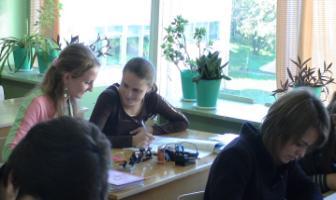 Подготовила:    преподаватель МБОУСОШ № 63
                            Борзова Надежда Викторовна
Требования нормативных документов
Литература по ОТ и ТБ урока физики
Современные требования нормативных документов, предъявляемые к учебным кабинетам физики образовательных учреждений при их оборудовании и эксплуатации, проведении учебных занятий, определены Государственными стандартами и Федеральным законодательством.
Короткова К.В., Масленников М.М. Охрана труда при оборудовании и эксплуатации учебных кабинетов физики образовательных учреждений, Управление ГОУ, М., 2003
Масленников М.М. Организация работы по охране труда в образовательном учреждении, Управление ГОУ, М., 2003
Смирнов А.В. Современный кабинет физики, М., 2006
Разные виды инструктажа по технике безопасности
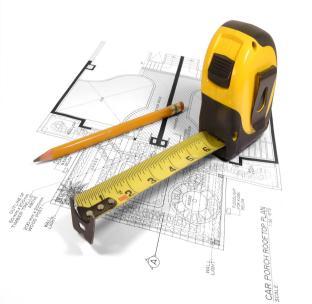 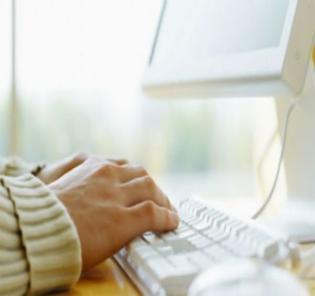 Виды инструкций по ТБ урока физики
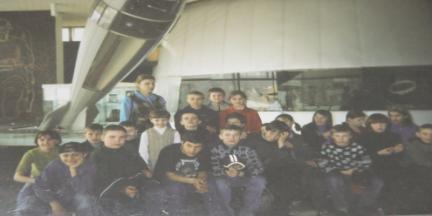 Опасные факторы
Участники учебно-воспитательного процесса должны знать, что опасность на уроке физики представляют не только физические, химические, биологические, но и психофизиологические факторы: напряжение внимания, интеллектуальные и эмоциональные нагрузки. 

Помимо неукоснительного соблюдения правил по ТБ, пожарной безопасности ученики должны знать места расположения первичных средств пожаротушения, аптечки, уметь оказать доврачебную помощь.
Изучение электрических явлений в 8 классе и создание учебной мотивации
Очень важно показать учащимся возможность использования полученных знаний физики в жизненных ситуациях. Практический опыт способствует развитию мышления, умению делать выводы, анализировать.
Уроки, проводимые в нетрадиционной форме, например игры-аукциона, позволяют решить поставленную задачу.
Воздействие тока на организм человека
Что означают эти числа?

Как может влиять указанный электрический ток на человека ?
Использование знаний физики в повседневной жизни
Найди на рисунках ошибки

а) У утюга оголённый провод. При включении в сеть человек поражается электрическим током.
 
Нарушение изоляции провода у утюга. 


б) Человек, стоящий на батарее отопления забивает гвоздь в стену, не подозревая, что под штукатурки может находиться электропровод, он может пробить изоляцию провода гвоздём, держащий в руке. 


 в) Нельзя вытирать мокрой, влажной тряпкой электрическую лампочку, находящейся под напряжением, т.и. вода является проводником электрического тока.
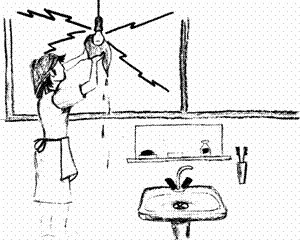 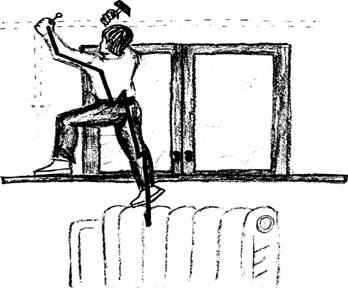 Ситуации по нарушению               техники безопасности
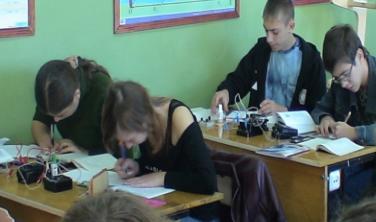 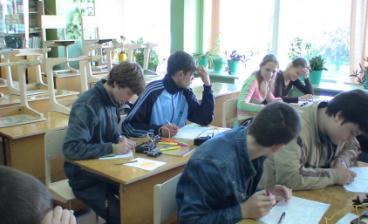 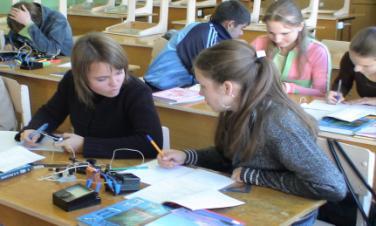 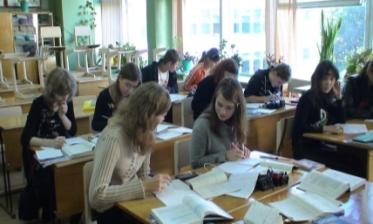 Первая помощь при поражении электрическим током
Если пострадавший потерял сознание или у него отсутствуют признаки жизни, то необходимо срочно вызвать врачами одновременно делать искусственное дыхание. Когда дыхание у пострадавшего восстановится, его до прихода врача нужно укрыть теплой одеждой, так как охлаждение вредно для организма.



В ряде случаев пострадавший не может самостоятельно освободиться от действия тока, так как ток вызывает судороги мышц. Чтобы помочь пострадавшему, нужно немедленно отключить электроустановку или соответствующую ее часть.
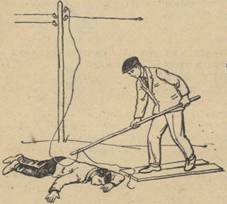 Как помочь пострадавшему                   от тока?
Пострадавшего нужно отделить от токоведущих частей следующим образом: 
надев резиновые галоши и перчатки или обмотав руку сухой тканью, оторвать человека, попавшего под напряжение, от токоведущих частей;
взявшись за сухие части одежды пострадавшего, оторвать его от токоведущих частей;
встав на сухую доску или подсунув ее под пострадавшего, оторвать его от токоведущих частей;
перерубить один за другим провода сети (при напряжении не выше 250 в!) с помощью топора, имеющего деревянную ручку.
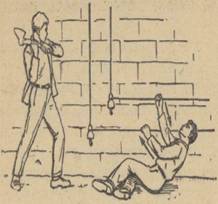 Польза действия тока на организм
Действие электрического тока на организм может быть и положительным. 
Это используется в медицине. Например, при радикулите, неврологии и других заболеваниях применяют гальванизацию приложив к пациенту электроды, пропускающий через него слабый постоянный ток.
Это оказывает болеутоляющий эффект, улучшает кровообращение.






 
Посредствам электрических раздражений мозга (электрошок) лечат психические заболевания. Кратковременные высоковольтные электрические разряды через сердце помогают иногда предотвратить смерть пациента при тяжёлом нарушении сердечной деятельности.
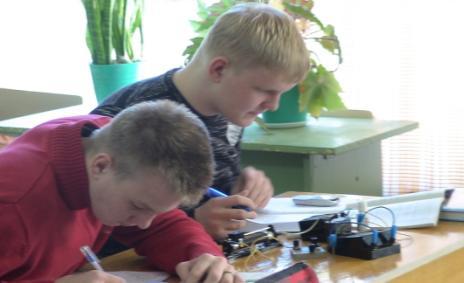 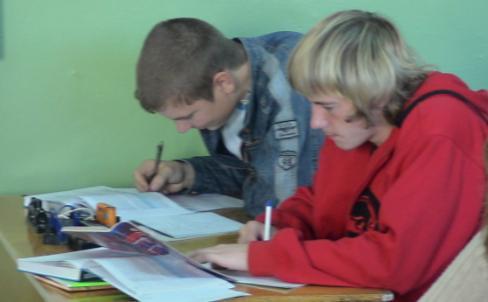 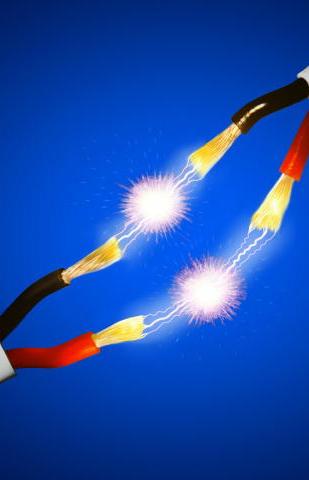 ТЕХНИКА БЕЗОПАСНОСТИ
И ЗНАНИЕ
ФИЗИКИ
НУЖНЫ!
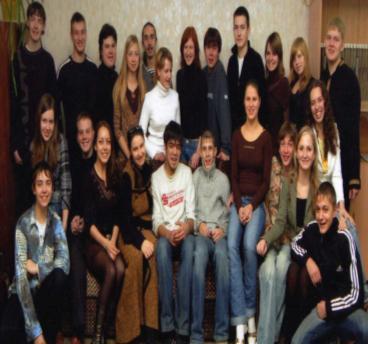